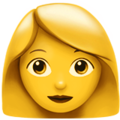 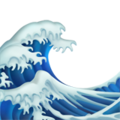 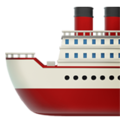 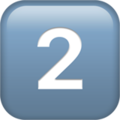 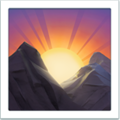 Peircian Cybersemiotics for Understanding Emoji Meaning-Making:Indexicality & Supervernaculars
– Where did I start with my PhD and why am I studying emoji semiotization rather than emoji meanings?

– A brief look at my first paper, resulting in;

– A theoretical embedding in a cybersemiotic framework with concepts that need to develop and be understood;

– Resulting in a new study (emojis as supervernaculars);

– A few examples of emoji semiotization from different perspectives;

– Two theoretical concepts emerge that need to be developed
Emoji indexicals of the pandemic
SYMBOLIC
TYPOGRAPHICAL
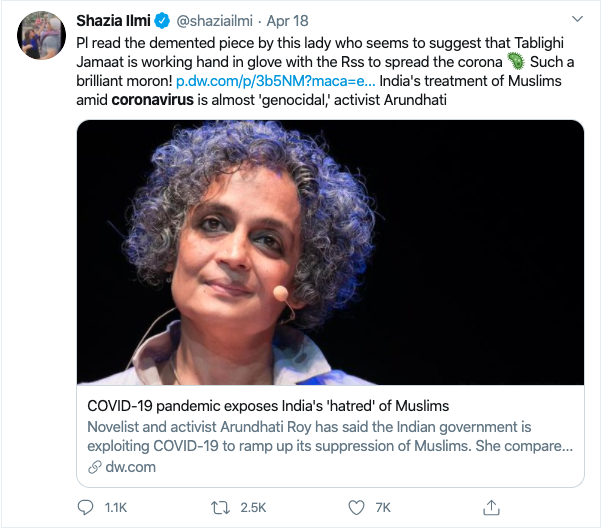 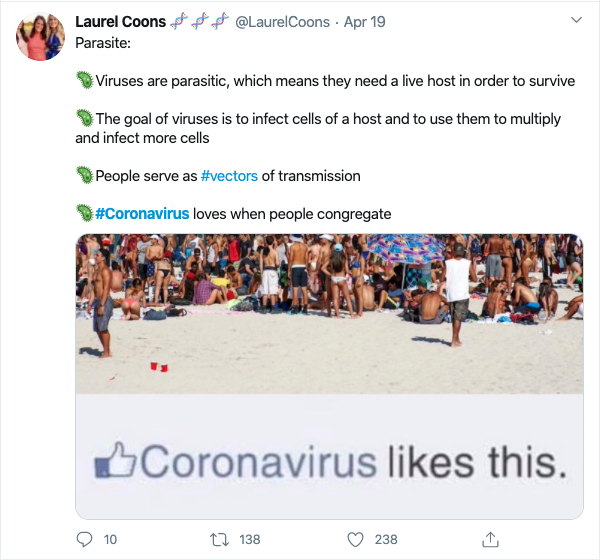 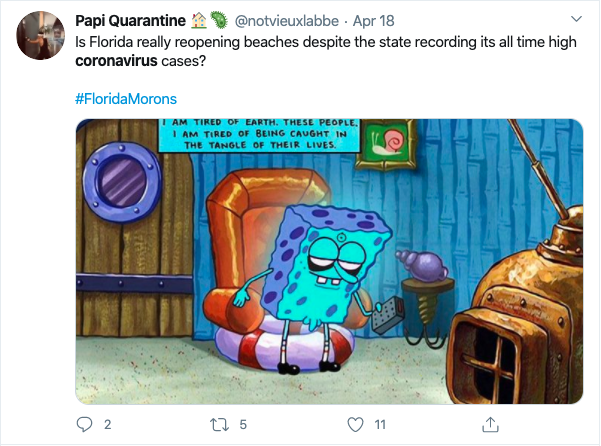 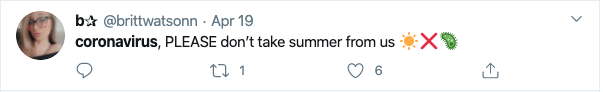 Emoji indexicals of the pandemic
INDEXICAL
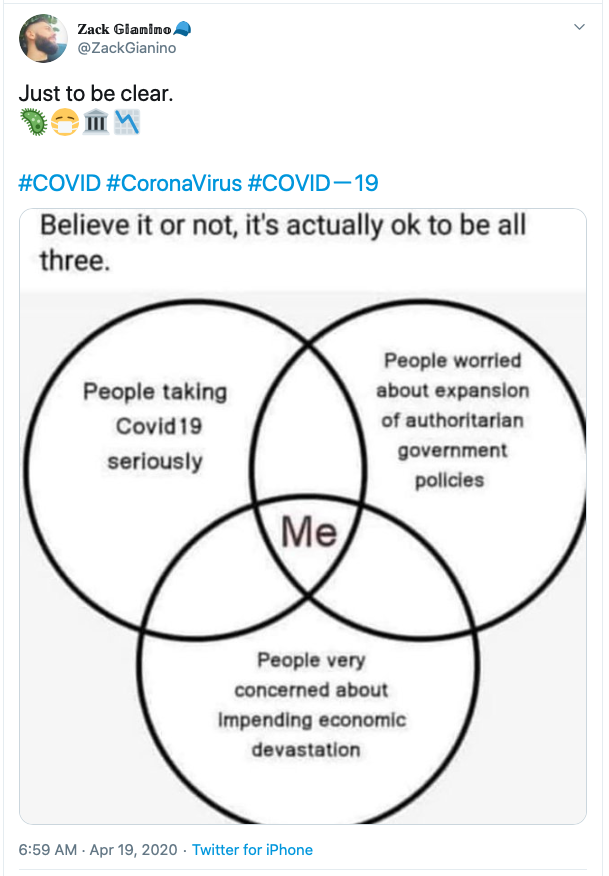 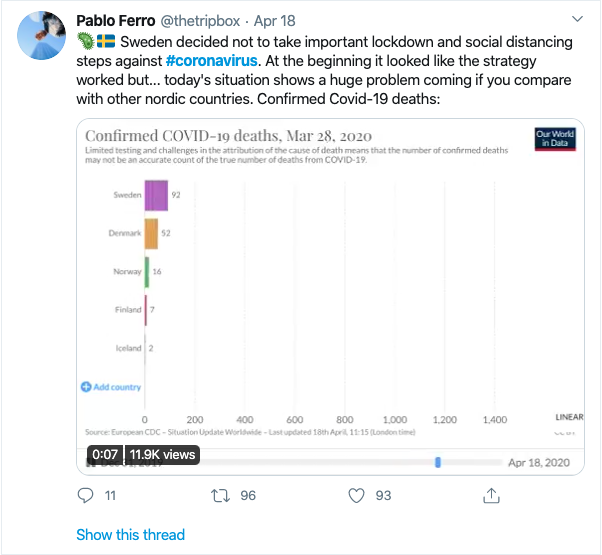 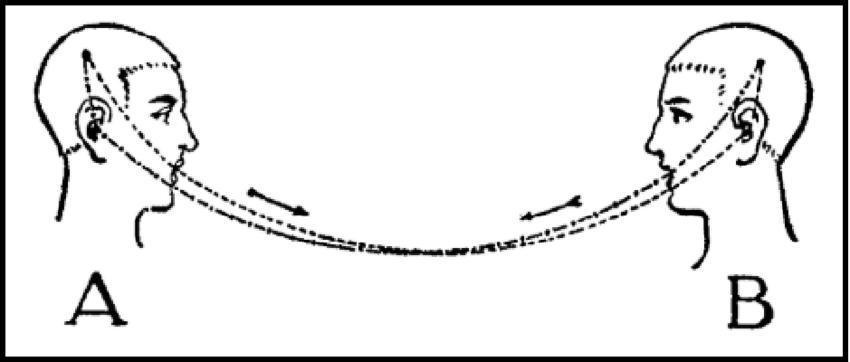 Ferdinand de Saussure (1857–1913)
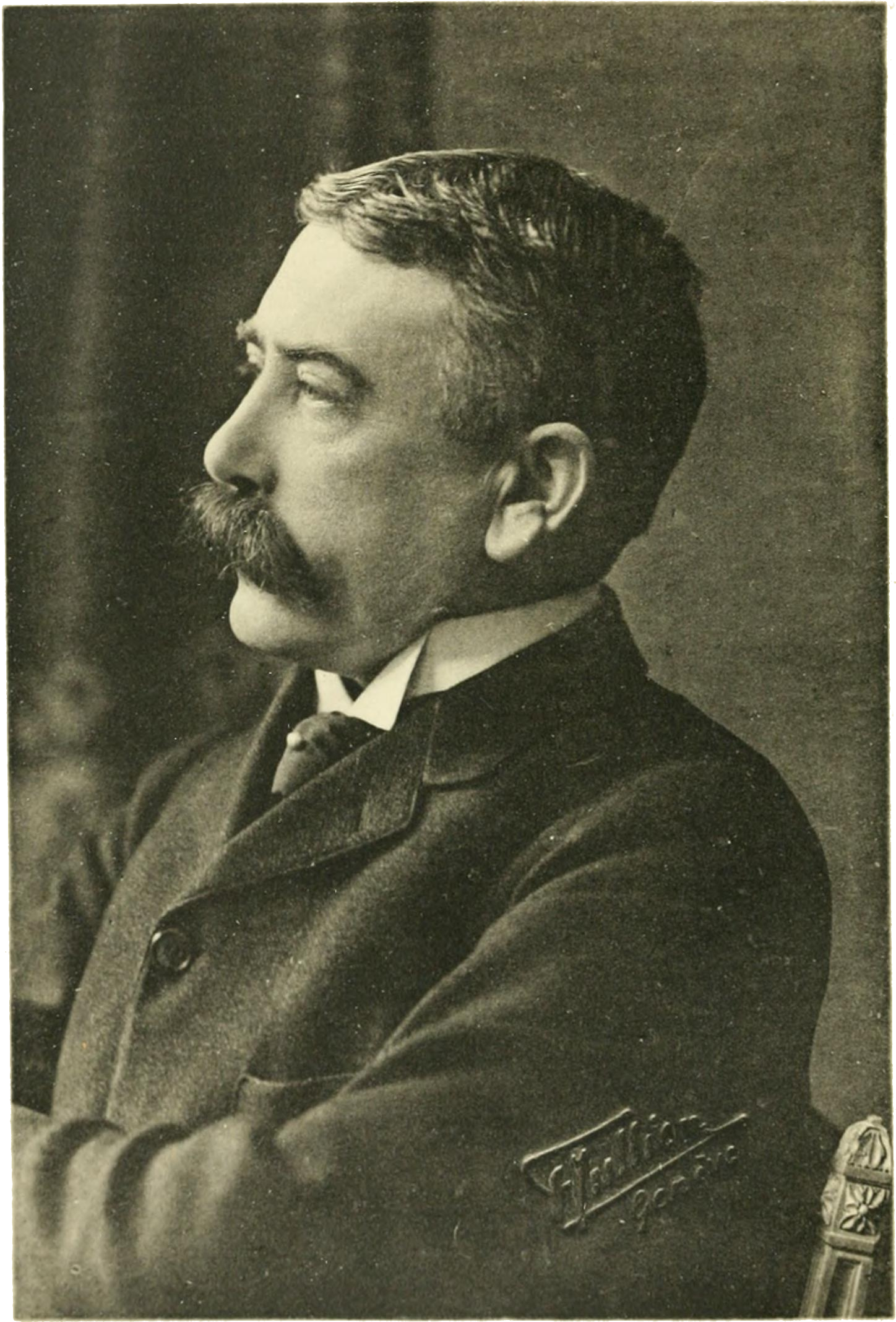 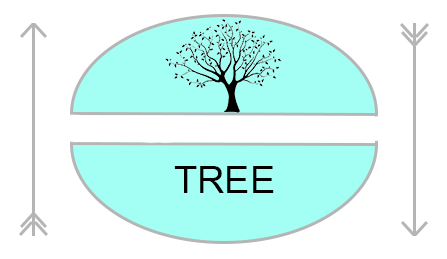 Mikhail Mikhailovich Bakhtin (1895–1975)
CHRONOTOPE
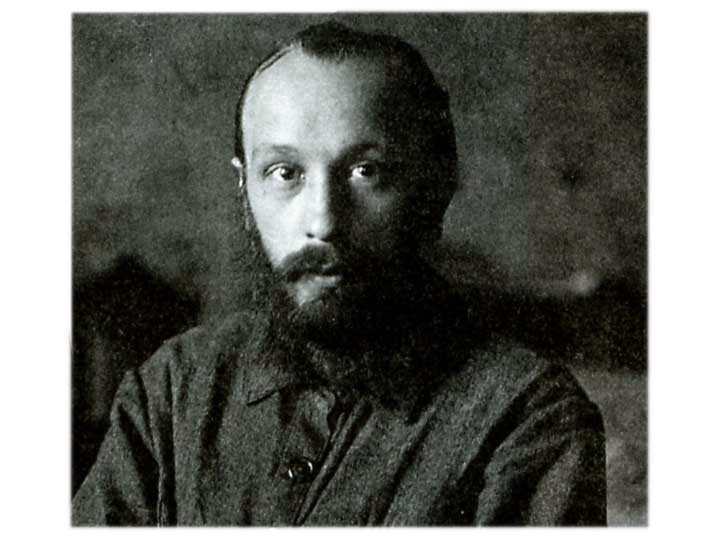 CHRONOS = TIME
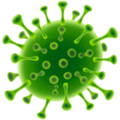 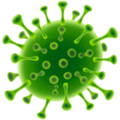 before 2020 & post 2020
TOPOS = PLACE
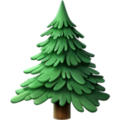 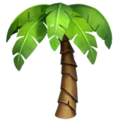 Alps vs. Palm Beach
Erving Goffman (1922–1982)
FRAME
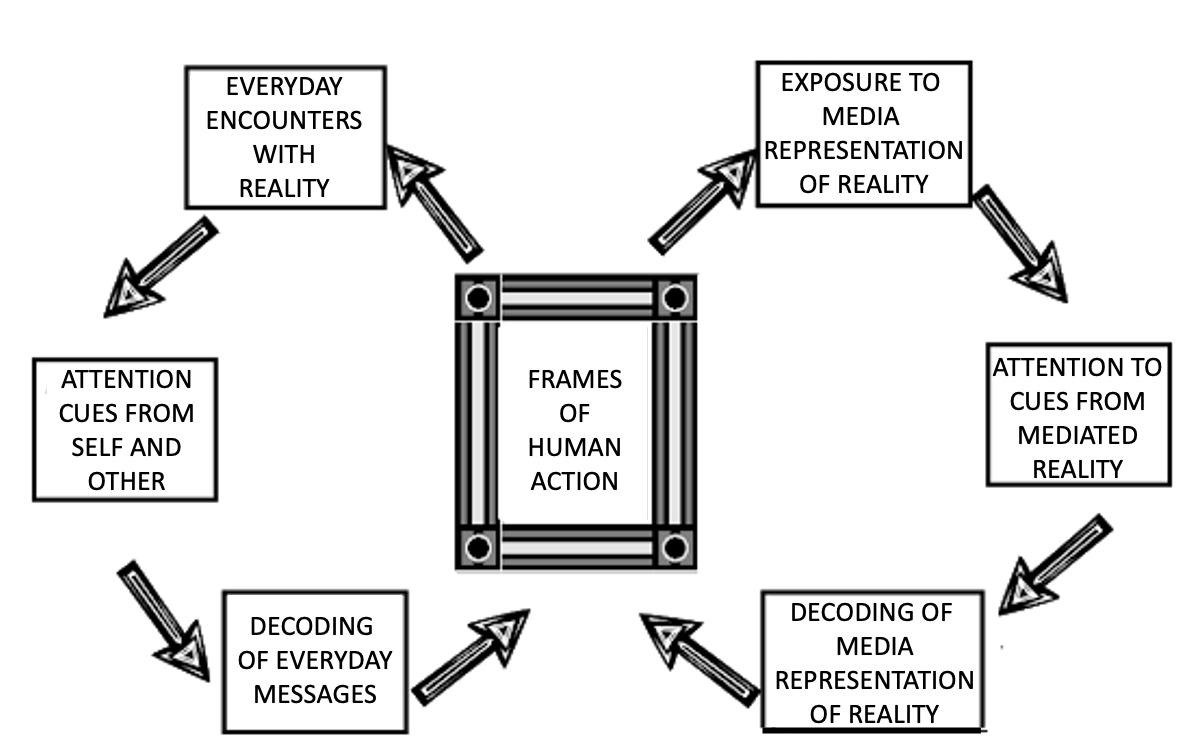 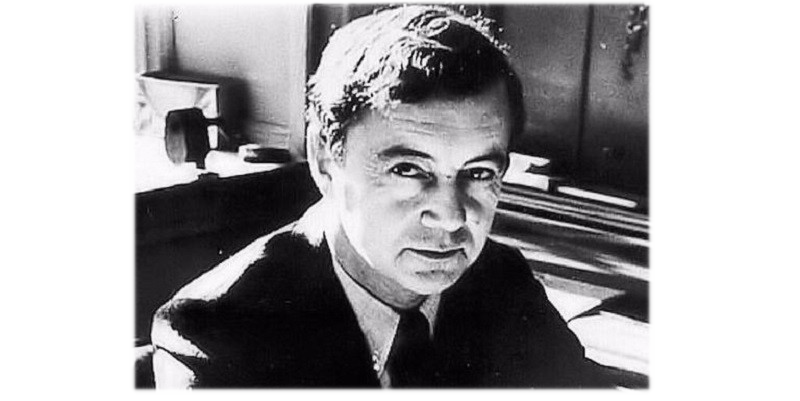 Pierre Bourdieu (1930–2002)
HABITUS
How people perceive the world around them and act towards it, based on their history and socio-cultural values
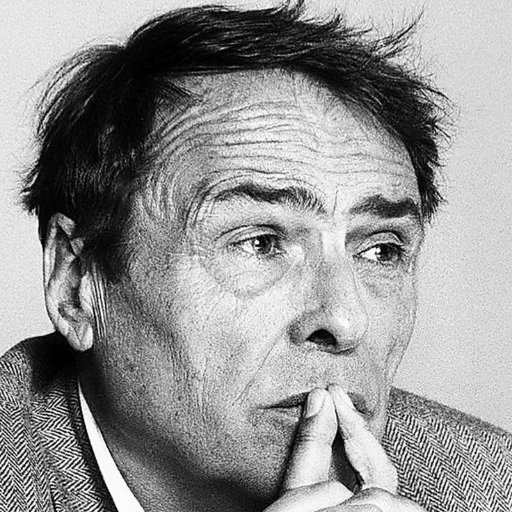 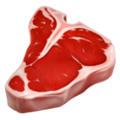 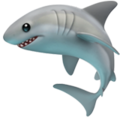 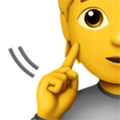 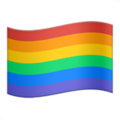 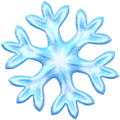 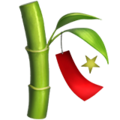 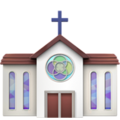 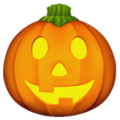 Theoretical embedding
LAYERS OF
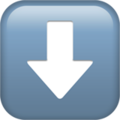 Michael Silverstein (1945–2020)
Referring or pointing to something
INDEXICALITY
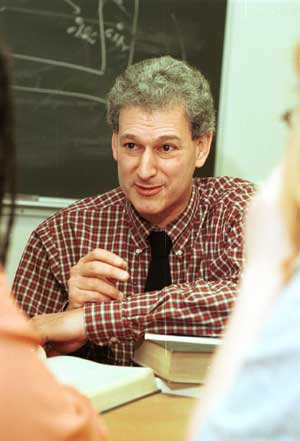 You/Sie/Vous/U/Usted/您
vs.
Thou/Du/Tu/Jij/Tú/你
SOCIO-CULTURAL
PHONOLOGIC
Labov’s ‘Fourth Floor’ experiment
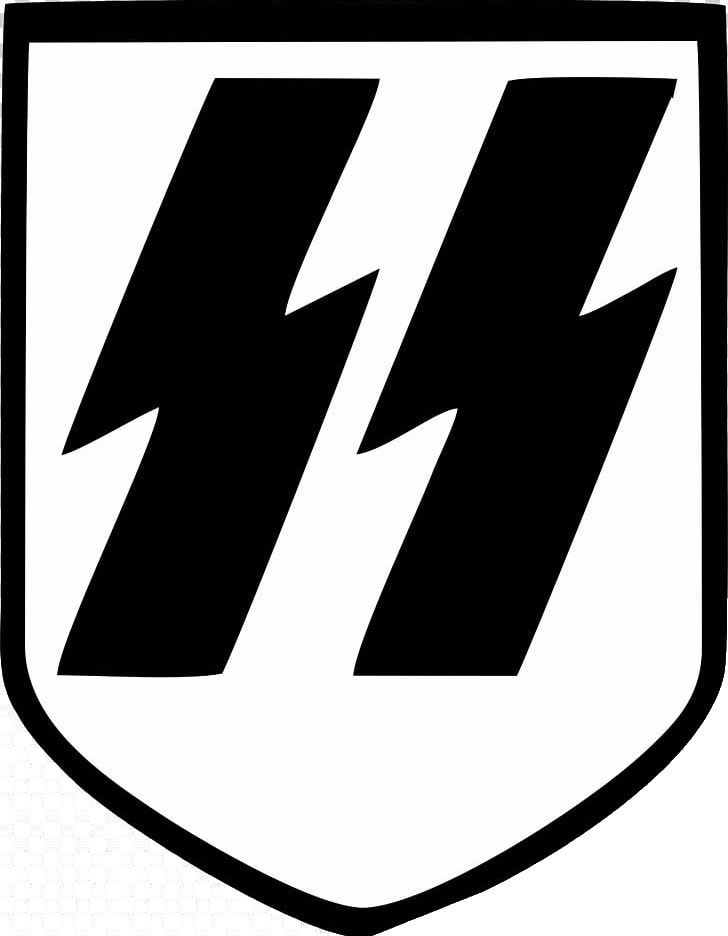 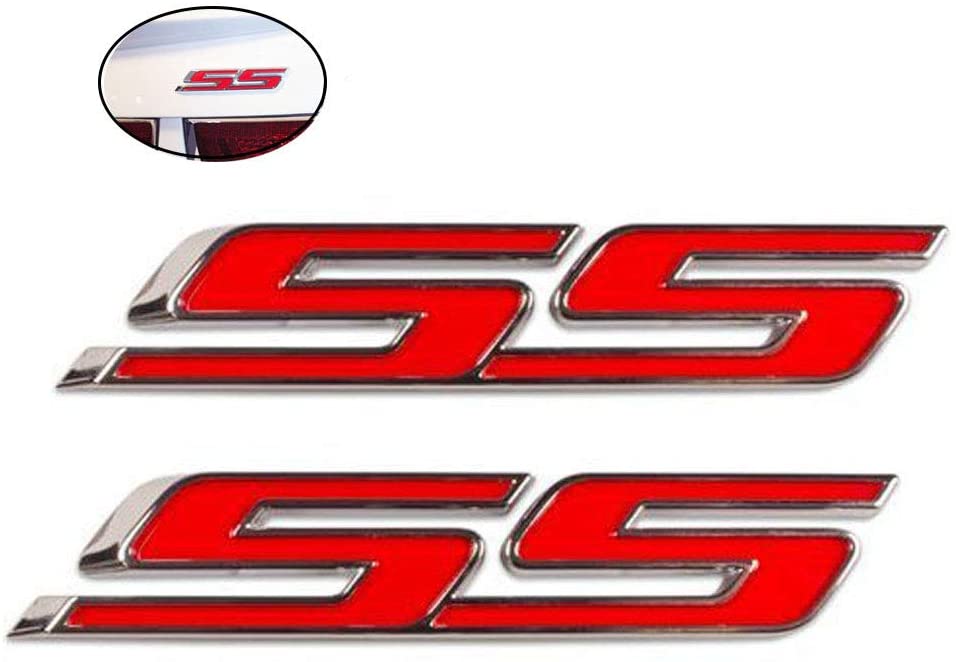 TYPOGRAPHIC
vs.
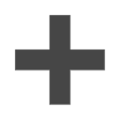 LAYERS OF INDEXICALITY
Charles S. Peirce  (1839-1914)
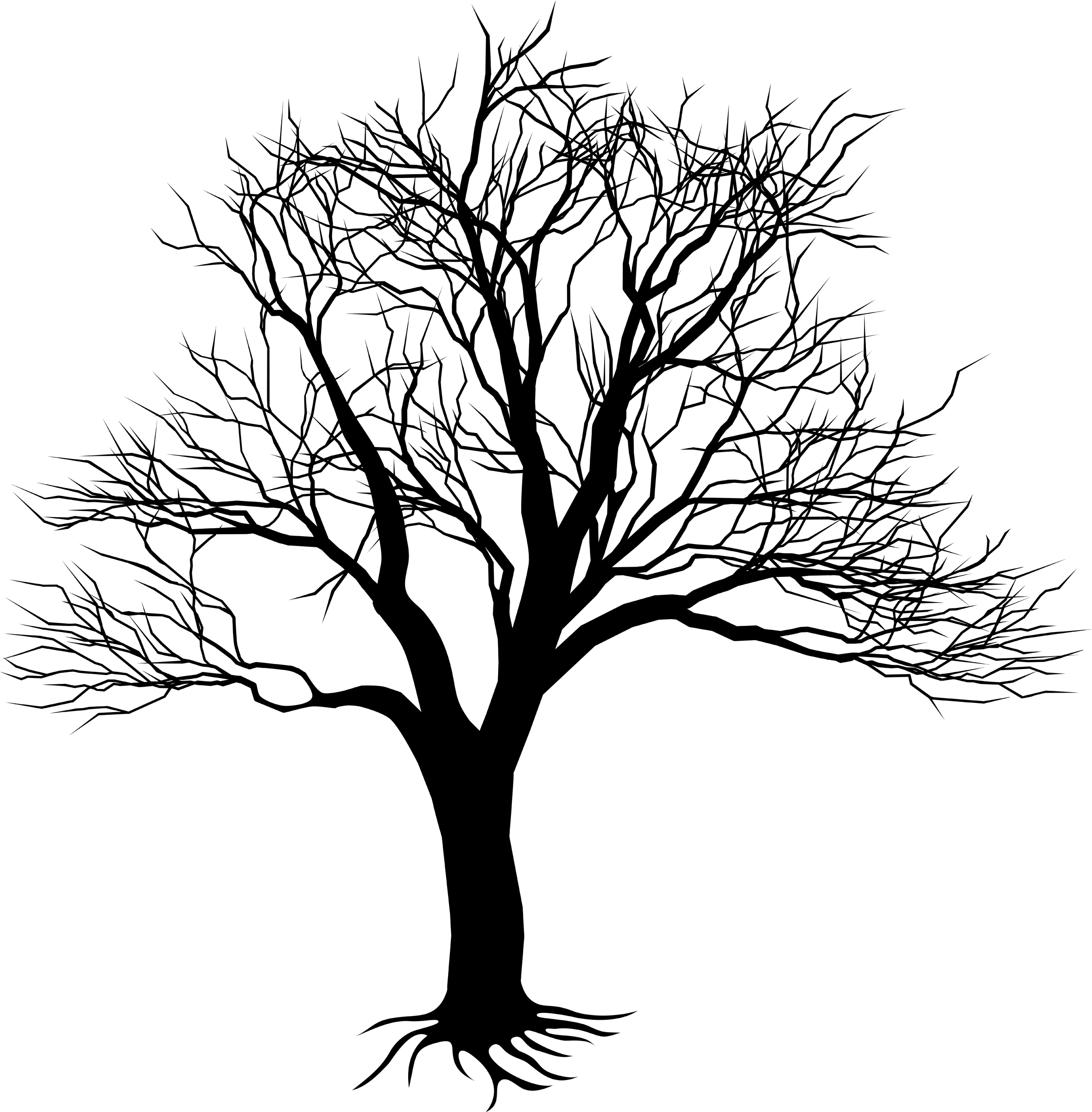 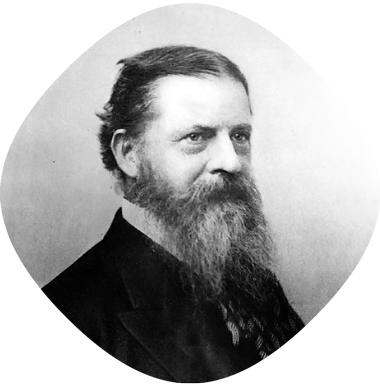 Representamen (sign vehicle)
Qualisign
Sinsign
Legisign
Ground (reference type)
Iconic
Indexical
Symbolic
Interpretant (cognitive outcome)
ICONIC
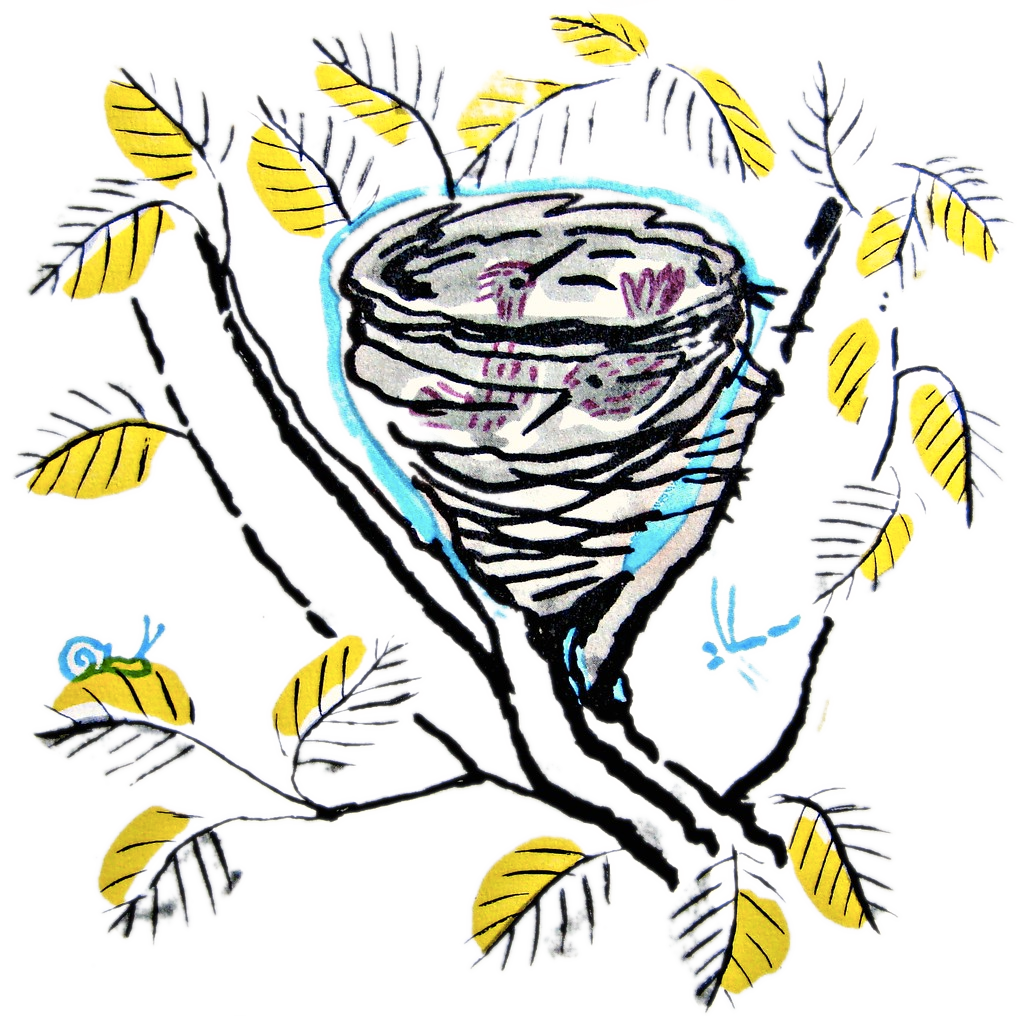 INDEXICAL
TREE
SYMBOLIC
Theoretical embedding
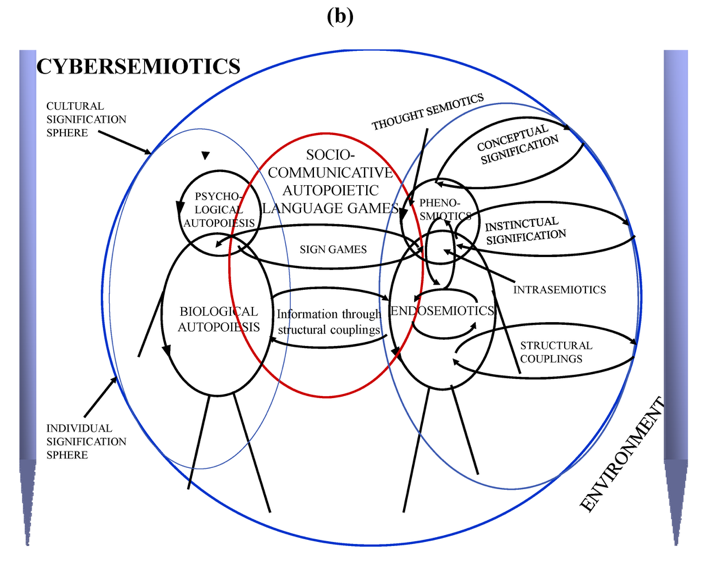 Søren Brier (1951)
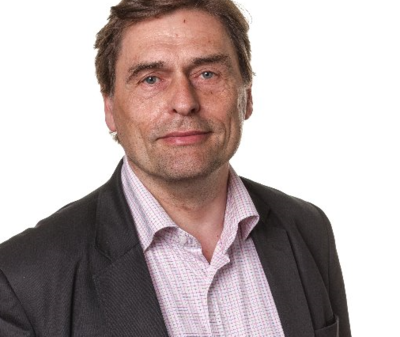 Cybersemiotics
Cyber – from κυβερνητική (kybernetiki, governance, steering)
Cybernetics (Mead, Weiner, Von Foerster) – study of control and communication in the animal and the machine, primarily interested in explaining purposiveness or goal-directed behavior
Blumer: “Organisms in interaction are observing each other’s ongoing activity, with each using portions of the developing action of the other as pivots for the redirection of his or her own action” (Blumer, 2004, p.18)
Cybersemiotics – knowledge is not neutral nor objective, it is interlaced with the process of knowledge production and the prior state of the knower.
a linguistic communicator is a biological agent (organism), (socio-) psychological (inter-)actant (individual), and a sociological actor (person).
Looking more closely at the relation between information and interpretation (understanding the Peircian ground)
Emojis as Supervernaculars: Grassroots & Normative Approaches Towards Emoji Semiotization
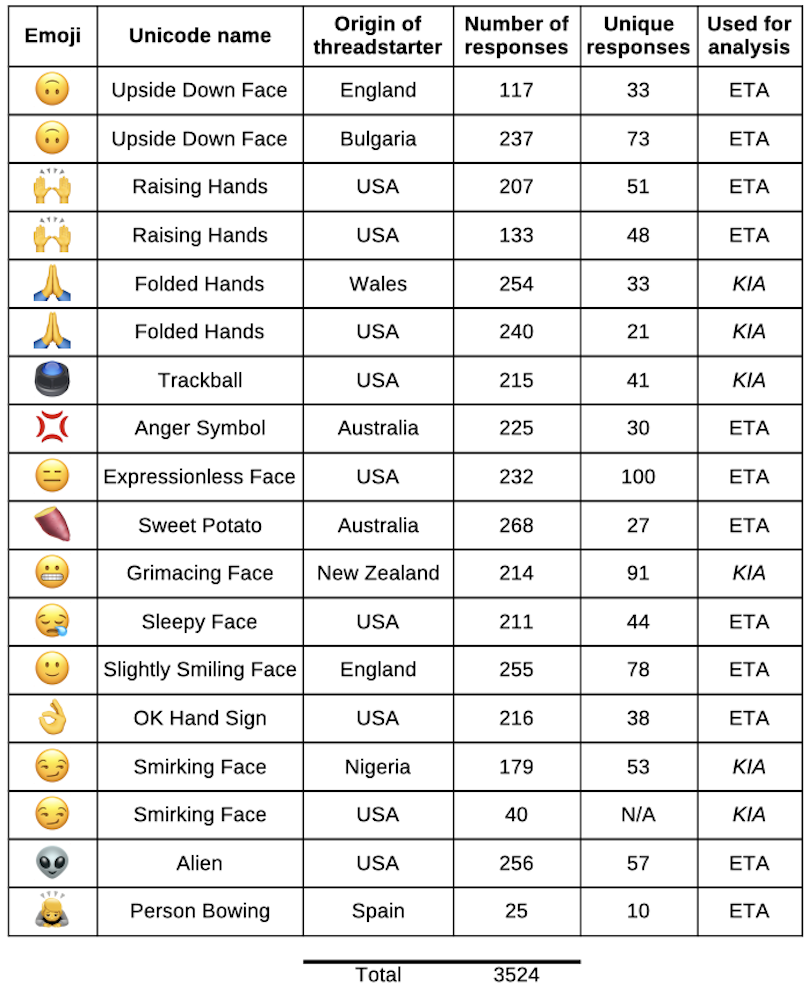 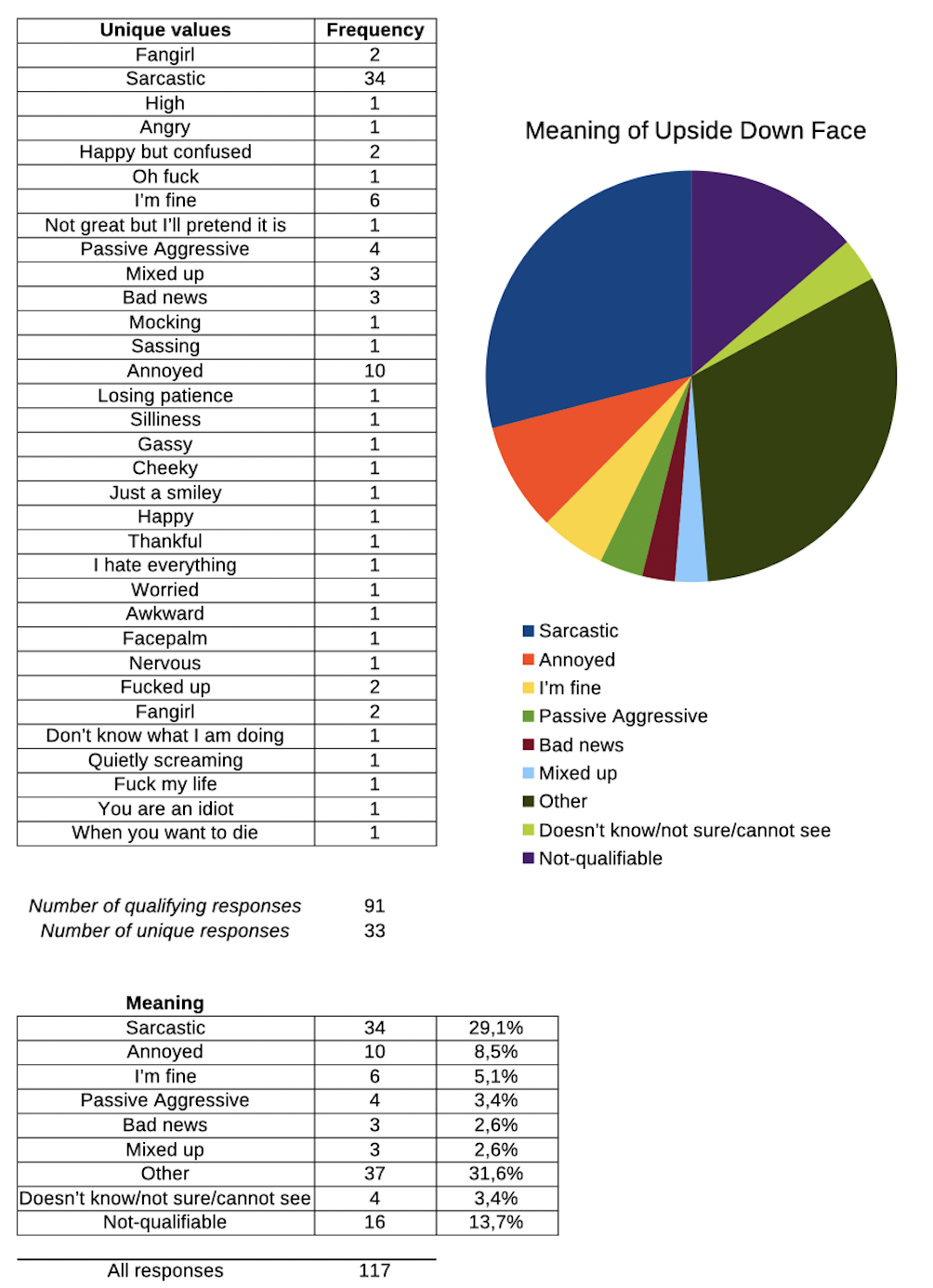 Emojis as Supervernaculars: Grassroots & Normative Approaches Towards Emoji Semiotization
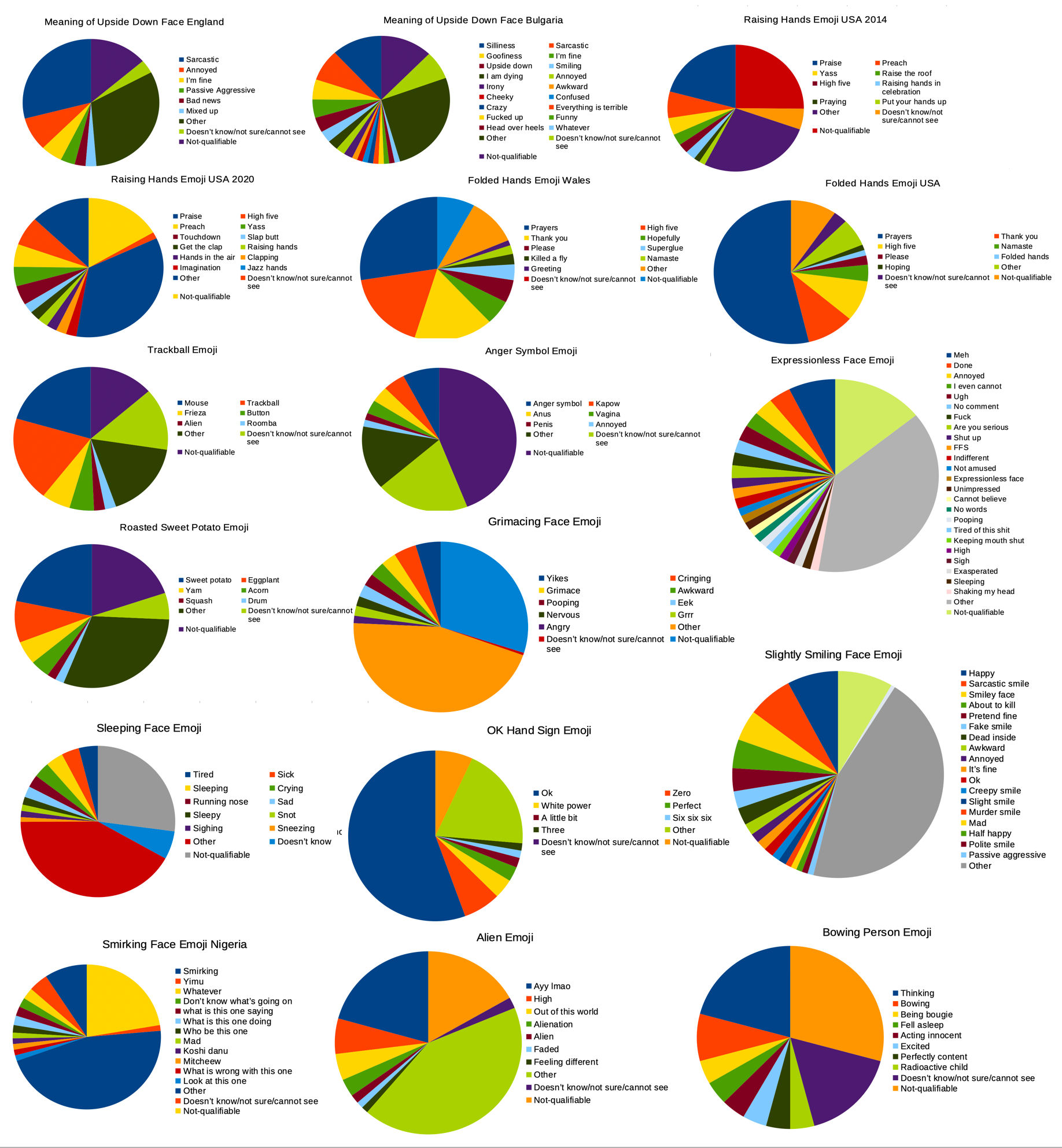 Emojis as Supervernaculars: Grassroots & Normative Approaches Towards Emoji Semiotization
Trackball Emoji
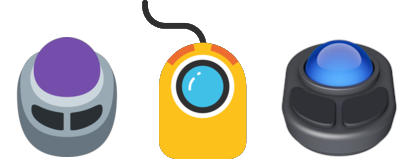 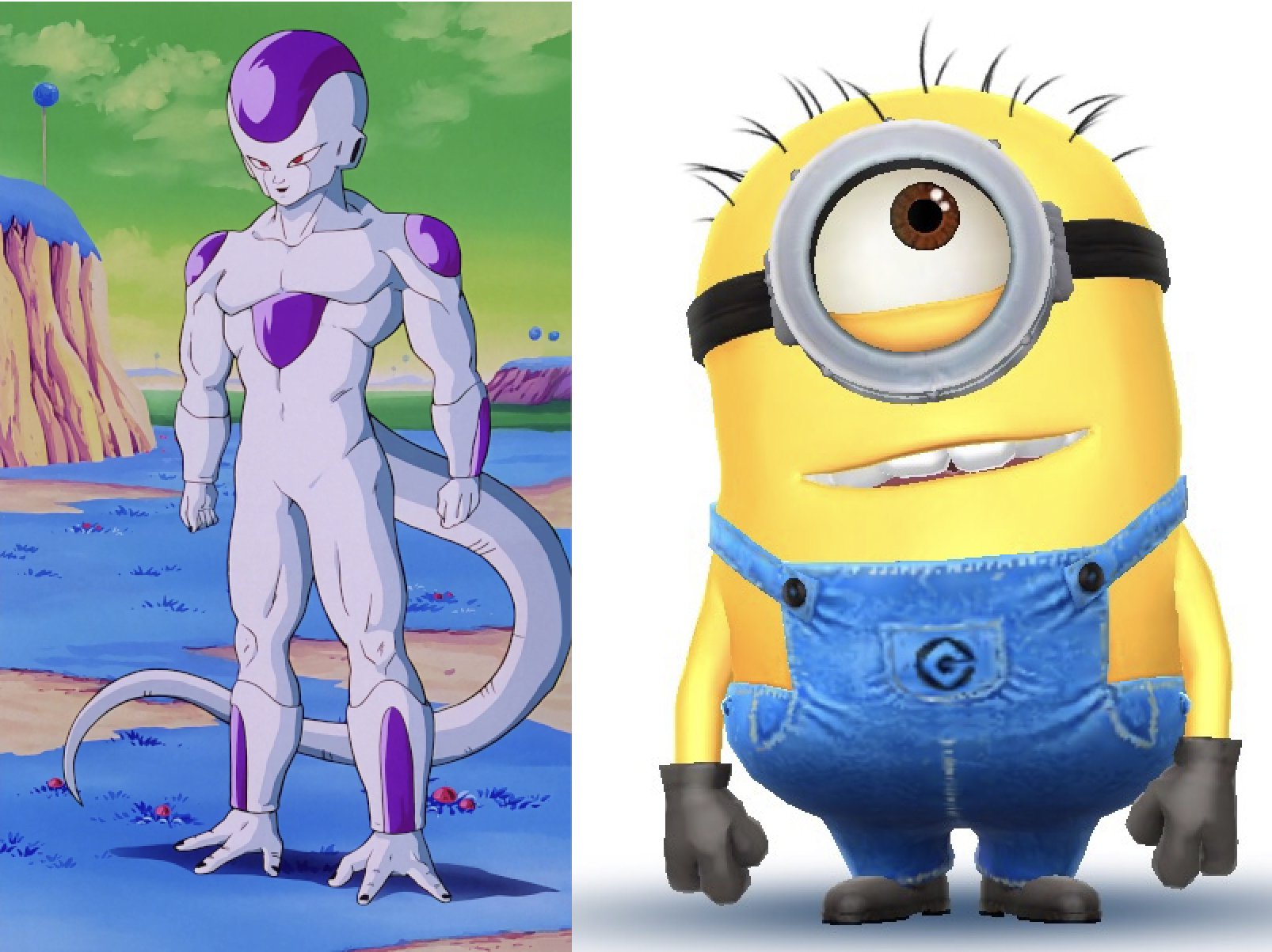 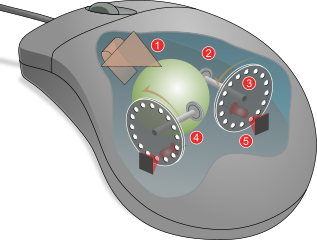 Emojis as Supervernaculars: Grassroots & Normative Approaches Towards Emoji Semiotization
Smirking Face Emoji
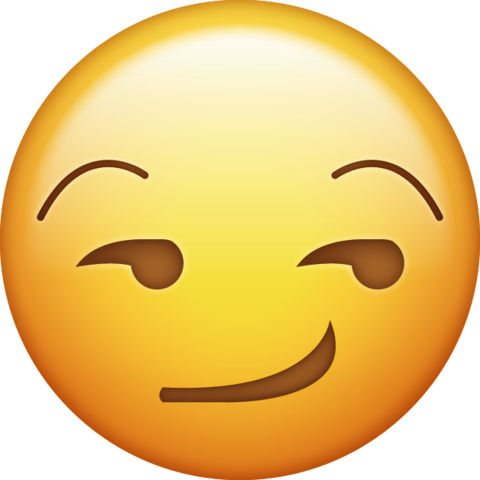 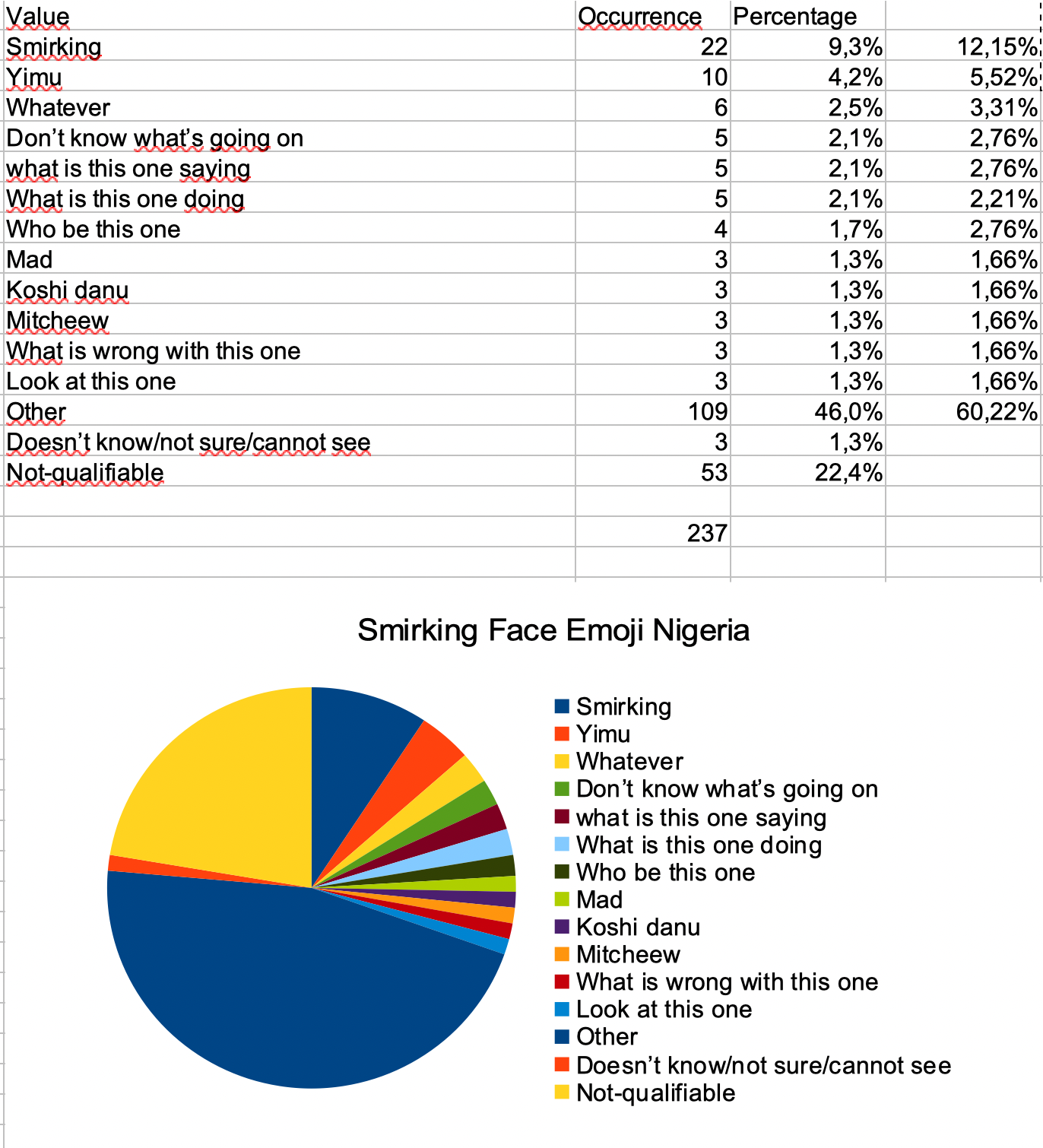 Comparison to US discussion


(account removed, we’re looking at an internet ruin)
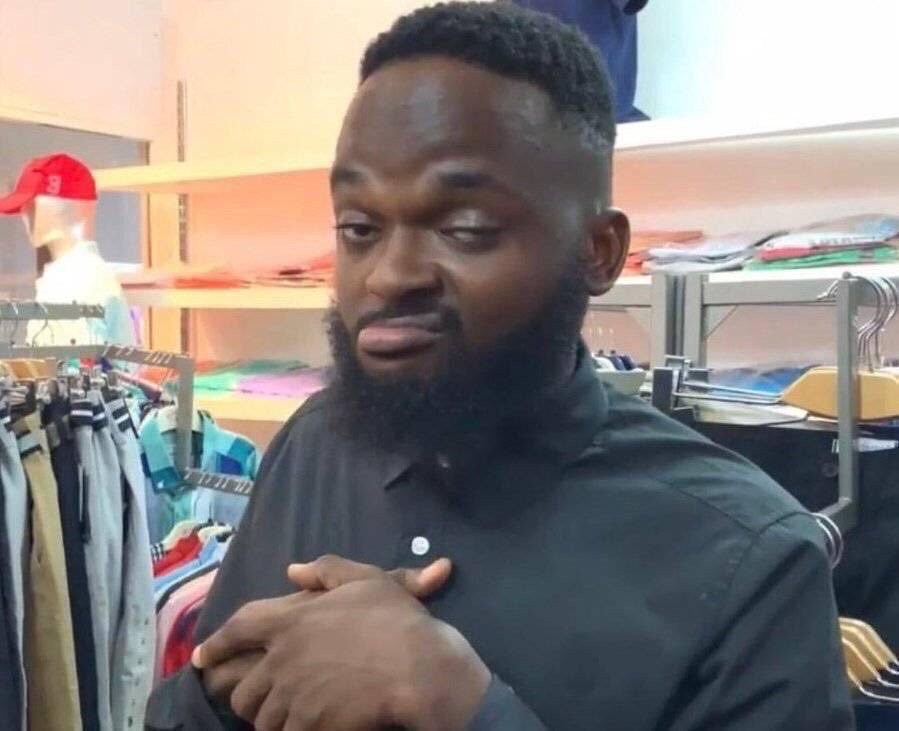 Emojis as Supervernaculars: Grassroots & Normative Approaches Towards Emoji Semiotization
Jan Blommaert (1961–2021)
Supervernaculars

– Widespread codes used by communities that do not correspond to ‘traditional’ sociolinguistic speech communities

– Going through en-globalization and de-globalization

– Dynamic, mobile, unstable, yet ordered processes, messy, unpredictable but understandable at a deeper level

– A dynamic complex of emerging, stabilizing and changing dialects we actually observe, hear, speak, read and write (the intention we put into it)

Grassroots literacies (to ‘Grassroots semiotization)

– Literacies that do not correspond with ‘normalcy’ (i.e., normative literacies)

– See for example TextSpeak (between South-African teenagers)– But rather than a literacy, see it as a way of semiotization, a bottom-up approach of meaning-making. It’s not wrong per se, it’s the way that ‘they put intention into it’
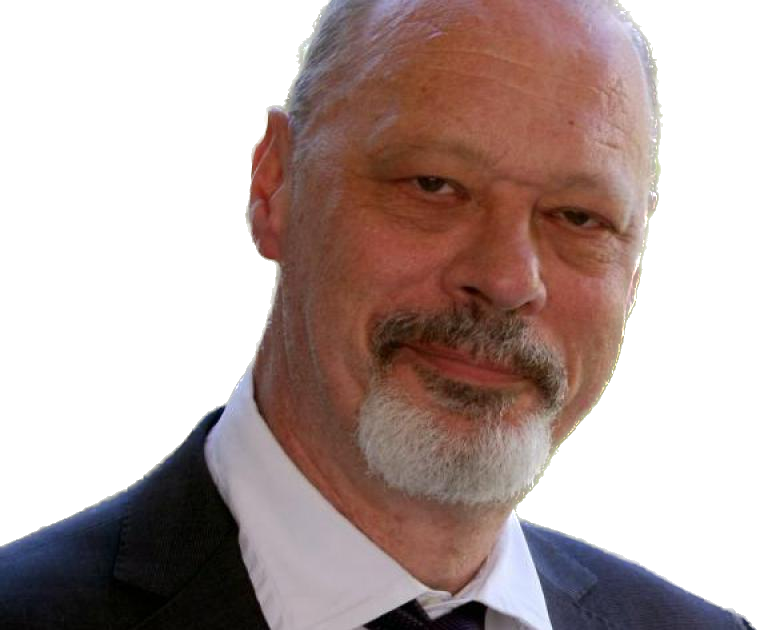 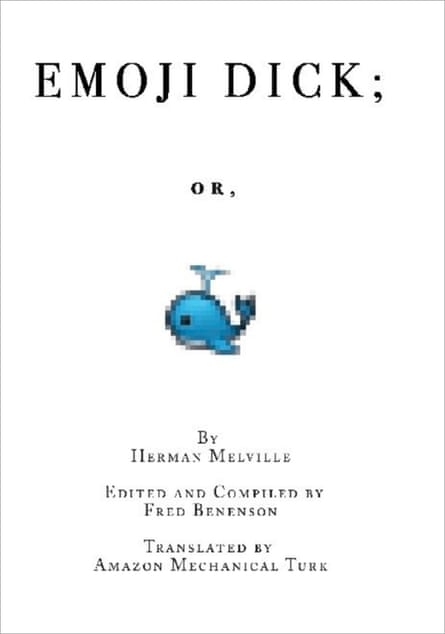 FEATURES OF EMOJI: SYMBOLIC
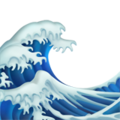 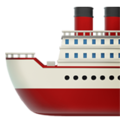 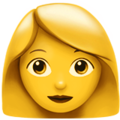 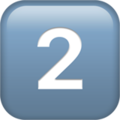 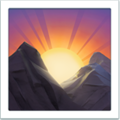 Translations are hard to read
Some lines can be found multiple times




Emojis are updated, might become unreadable



Differences between platforms
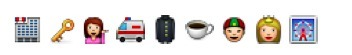 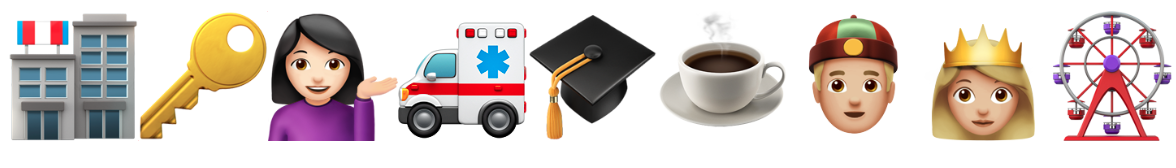 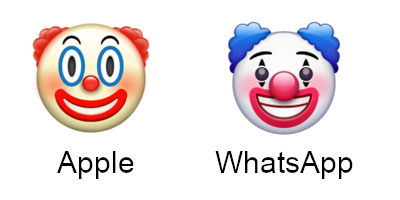 Grimacing Face Emoji
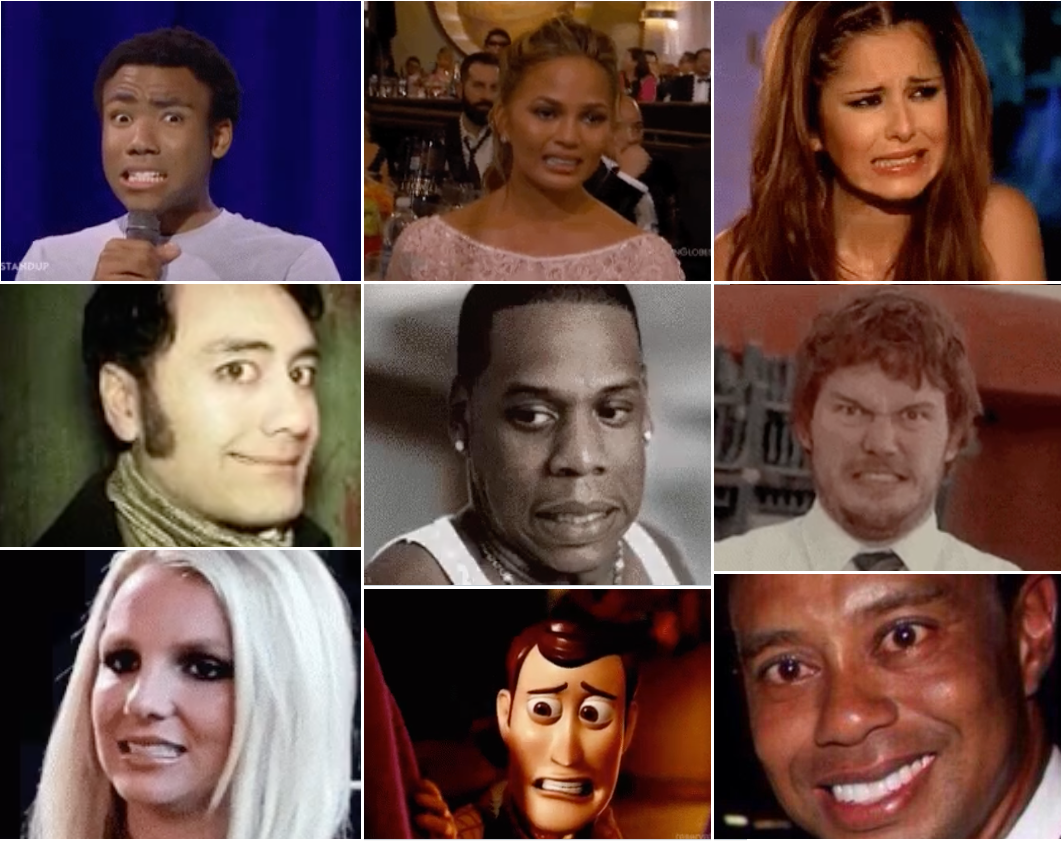 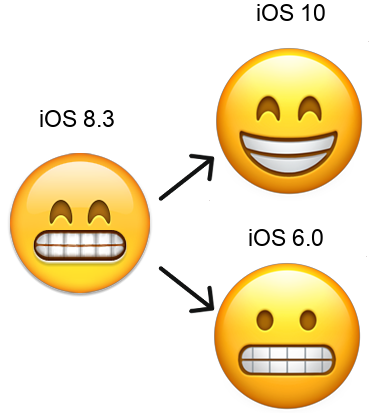